预制混凝土板构件
蒸养与起板入库
任务14
预制板混凝土蒸汽养护曲线
01
预制板混凝土蒸汽养护曲线
在模板表面温度达到40℃（根据室外环境温度不同，起始设置温度不同）之前，混凝土不得浇筑，以防蒸养前后温差大，薄板混凝土易开裂；在混凝土浇筑完毕之前，气温控制由板线模板热涨冷缩传感器，再通过温控器控制蒸汽的打开与关闭后，停止供汽。让薄板缓慢降温，避免薄板因温度突变而产生裂缝。
预制板混凝土蒸汽养护曲线
01
预制板混凝土蒸汽养护曲线
在混凝土浇筑完毕之后，其温度控制直接由板线模板上的温度感应器触发温控器来控制蒸汽的打开与关闭。在预制板强度达到起模强度（75%设计强度以上）后，停止供汽。让薄板缓慢降温，避免薄板因温度突变而产生裂缝。
预制板混凝土蒸汽养护曲线
01
预制板混凝土蒸汽养护曲线
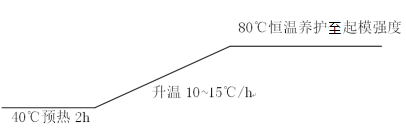